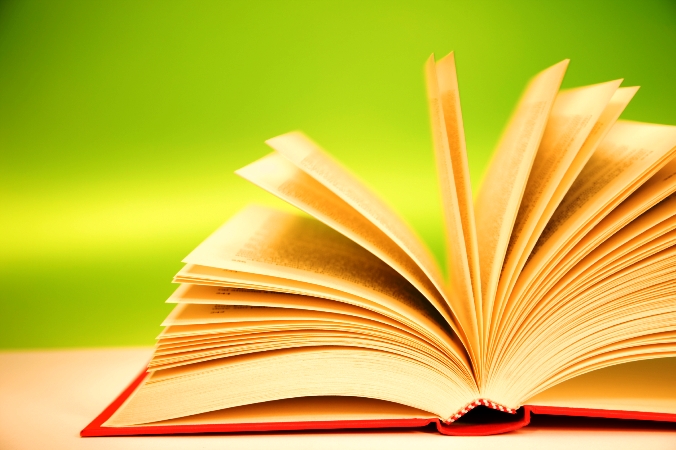 В. Г. Распутин«Уроки французского»1973 год
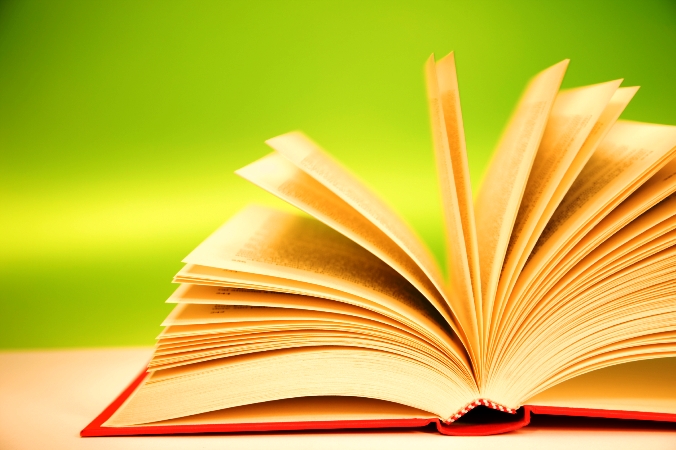 Литература, на мой взгляд, – это прежде всего воспитание чувств, и, прежде всего, доброты, чистоты, благородства.